IT Service Management& Cherwell
Dan Schumacher
What is IT Service Management (ITSM)?

“Simply put, it refers to all the activities involved in designing, creating, delivering, supporting and managing the lifecycle of IT services.”
IT Service Management
Common Benefits include:
Reduce IT costs
Improve quality of service
Improve customer satisfaction
Improve governance and reduce risk
Increase competitive advantage
Improve flexibility
Increase agility for new IT services
ITSM Benefits
IT Infrastructure Library (ITIL) V3
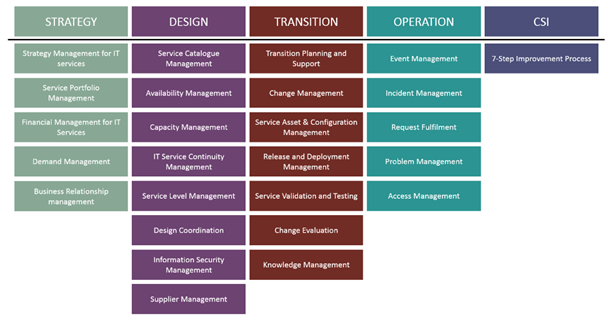 [Speaker Notes: Service Catalog, Service Desk, Incident Management, Change Management, Service Asset & Configuration Management
Service Strategy - 5
Service Design - 8
Service Transition - 7
Service Operations - 5
Continuous Service Improvement – 7 Step Improvement process]
RFP released last summer
Awarded to Avante (implementer) for Cherwell ITSM tool suite
Finalizing the contract and the implementation statement of work
Estimate ~3.5 months to deliver the project
ITSM Project
Want to Learn More?
What:  ITS-Talks on ITSM
Where: ITC 
When: July 25th, 1:30 pm